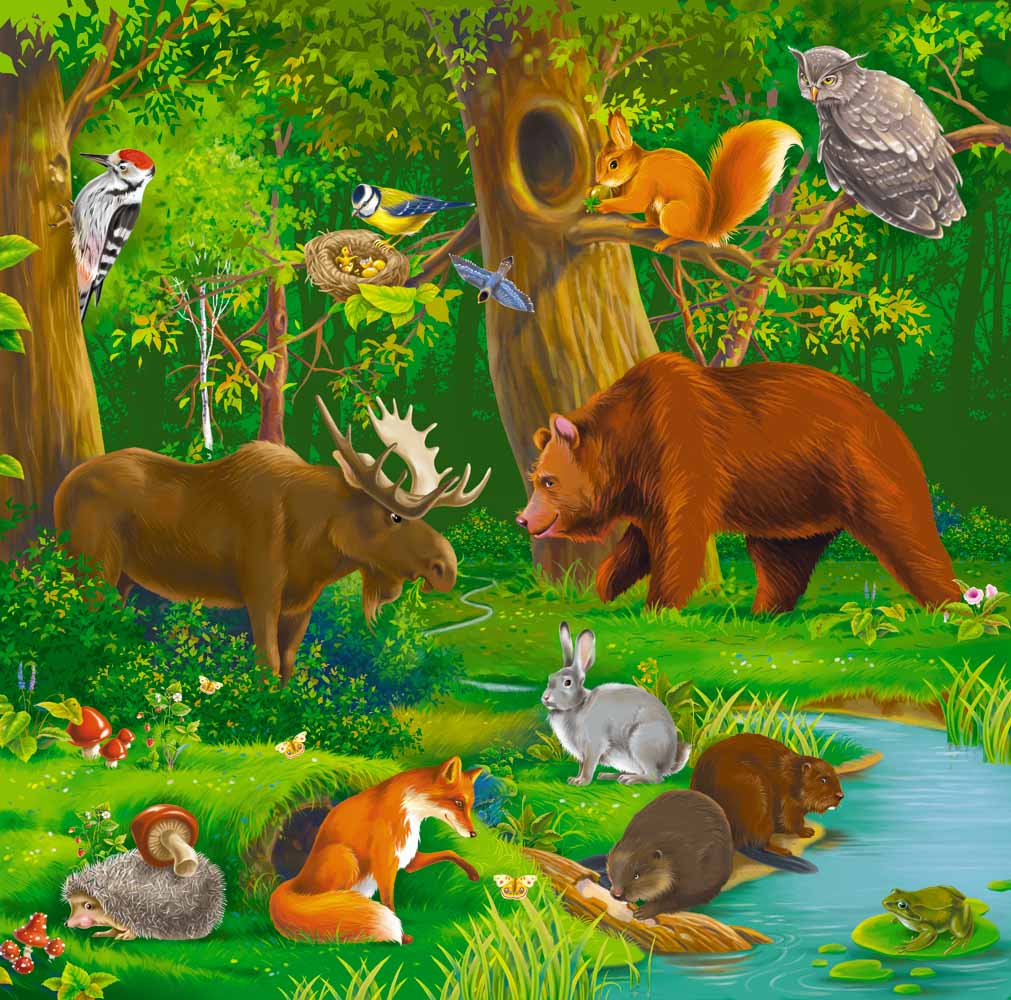 Животные леса
Окружающий мир 3 класс
Шаповалова Наталья Валерьевна
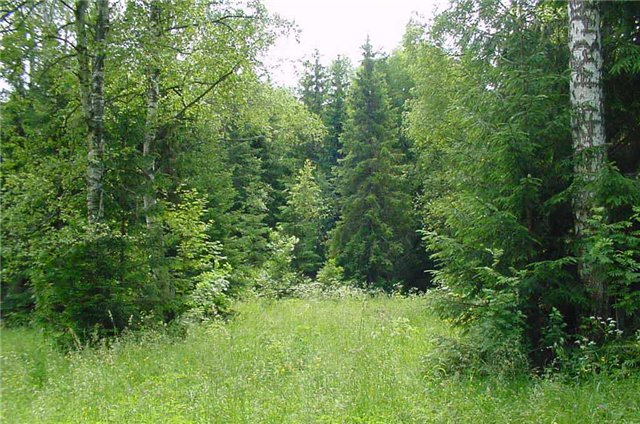 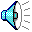 ЯРУСЫ ЛЕСА
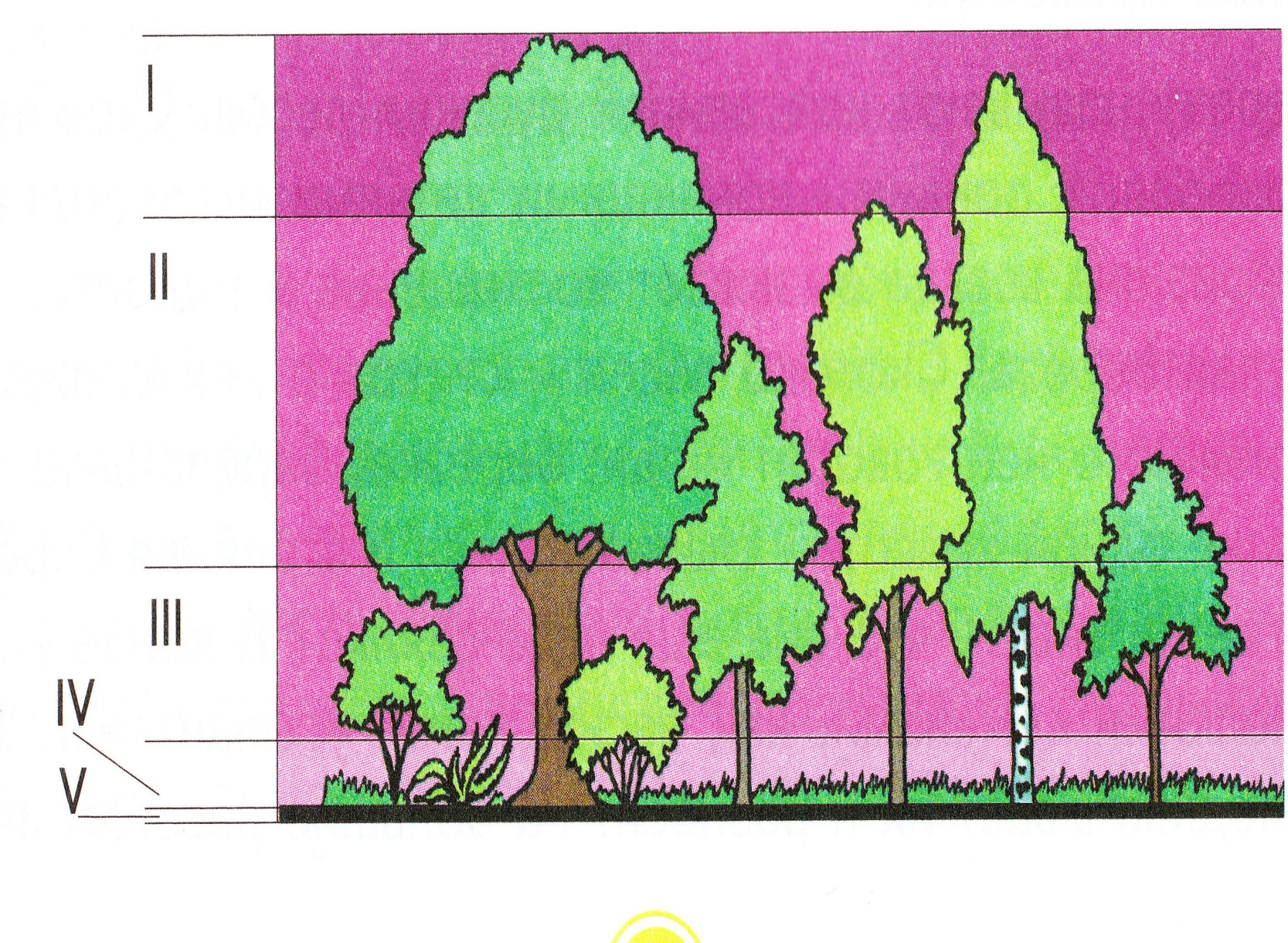 Найдите «лишнее»
ВОЛК
БАБОЧКА
БАРСУК
РОМАШКА
ДРОЗД
ВОРОБЕЙ
СТРЕКОЗА
ЗВЕРИ
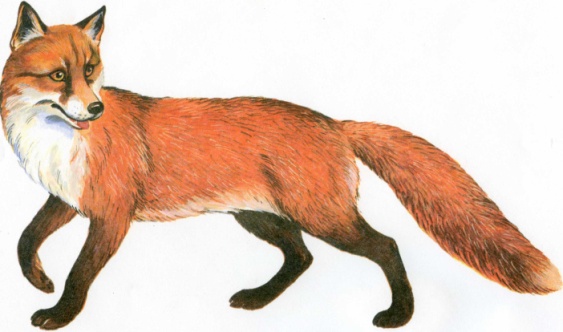 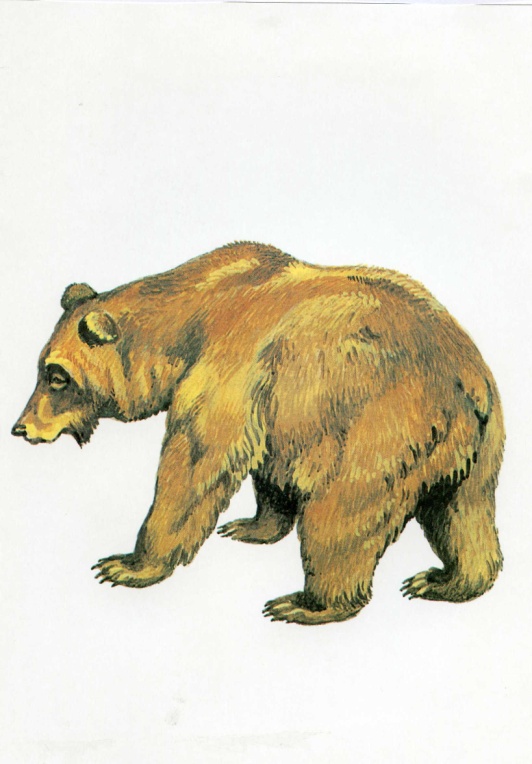 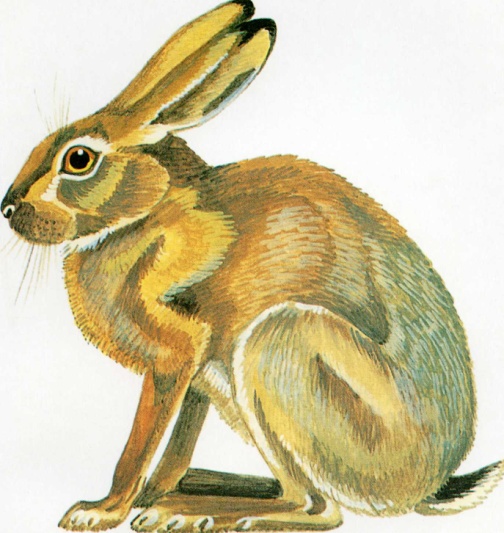 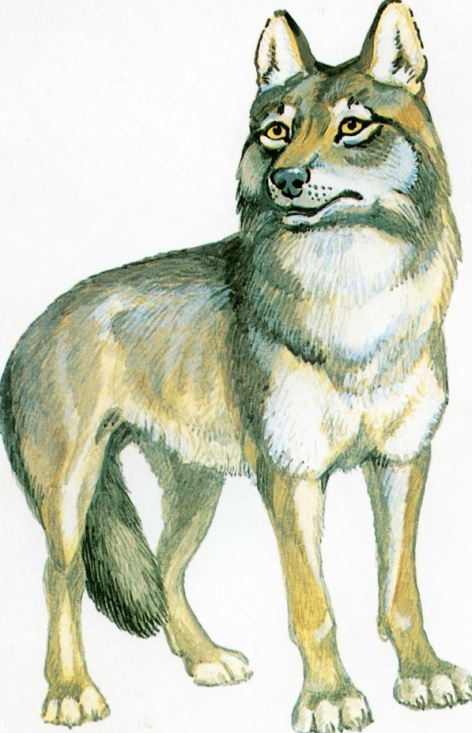 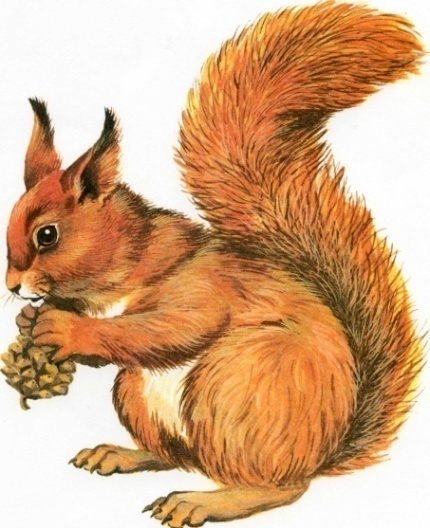 Животные, тело которых покрыто шерстью, называются  ЗВЕРИ.
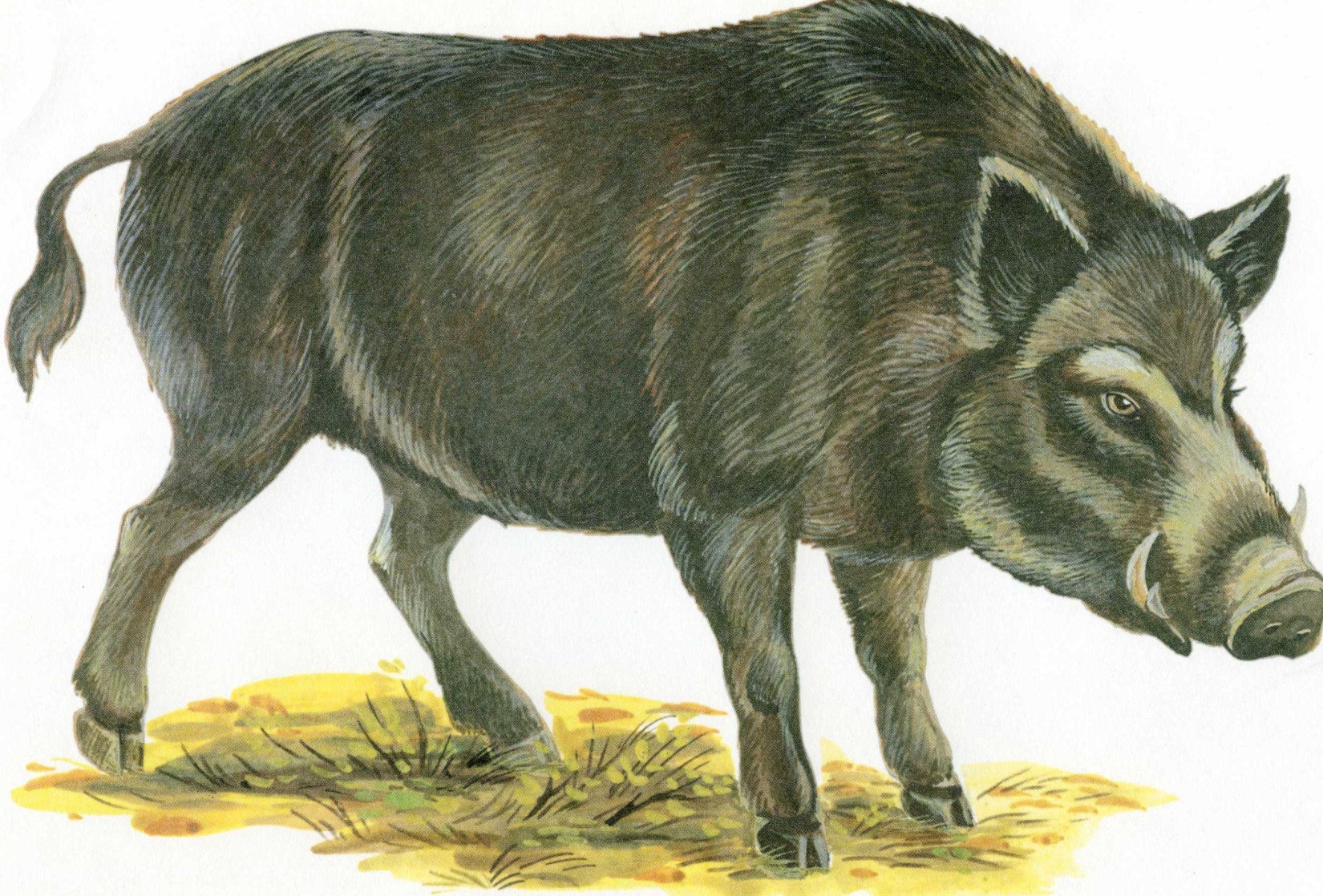 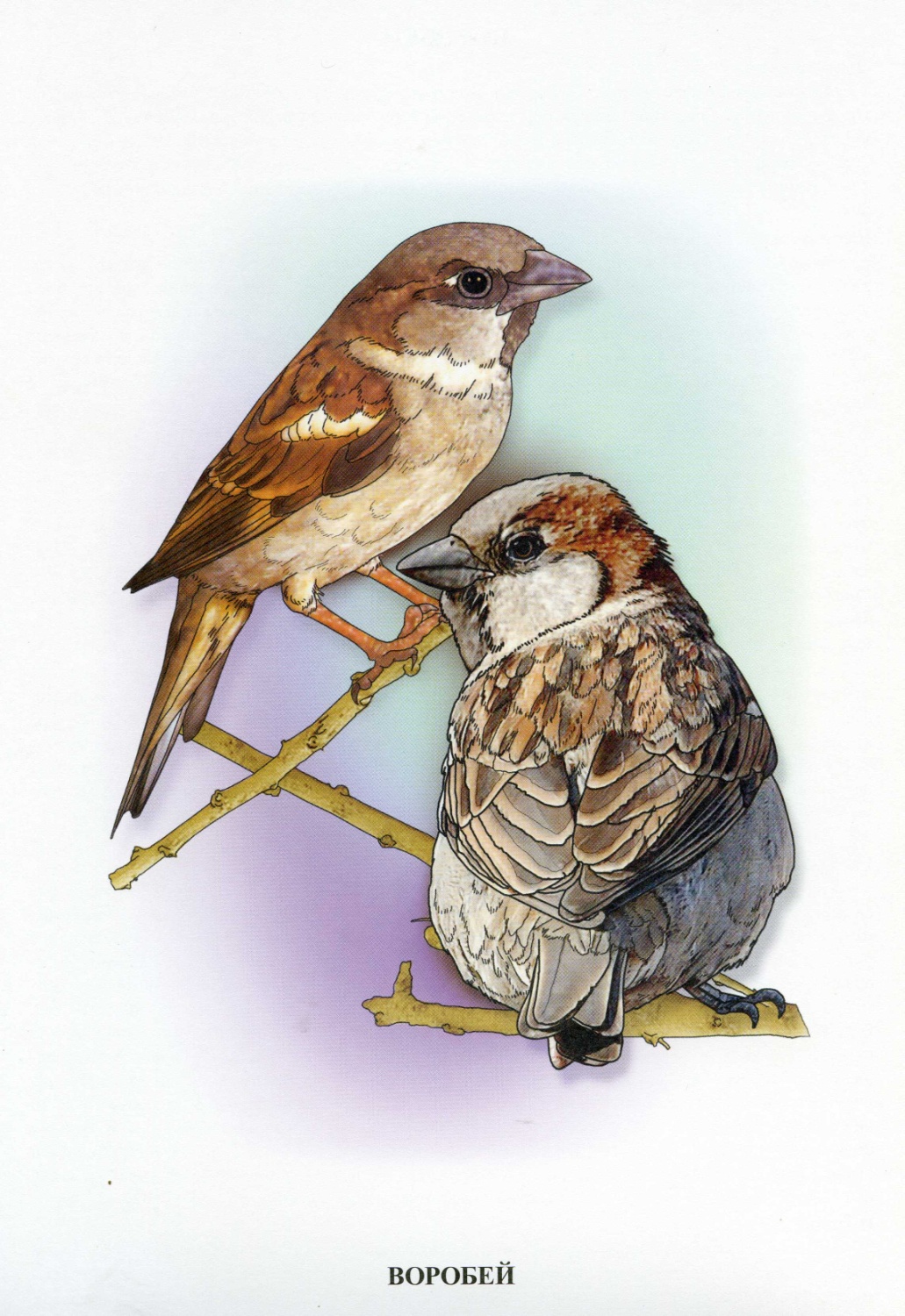 Животные, тело которых покрыто перьями, называются ПТИЦЫ.
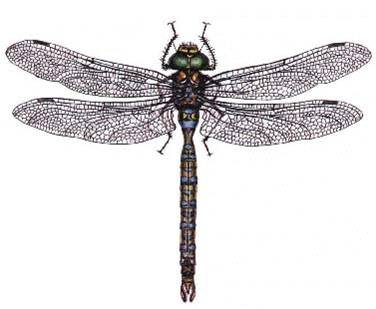 Животные, у которых 6 ног, называются НАСЕКОМЫМИ.
Картинки с сайта:
http://yandex.ru/
http://www.google.com/